ZŠ a MŠ Palackého Prostějov
Co vše zvládnete u nás ve škole
4.A třída 2014/2015
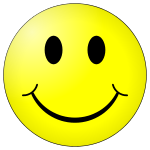 Budova školy
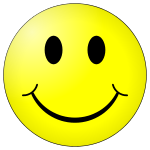 Naučíte se skládat origami
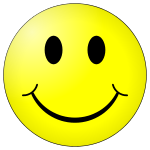 Užijete si legraci na škole v přírodě
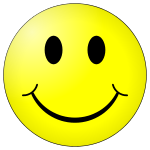 Můžete získat průkaz cyklisty
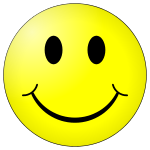 Oslavíte Vánoce
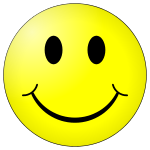 Naučíte se skákat gumu
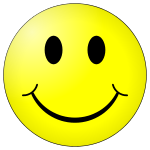 Zahrajete si vybíjenou
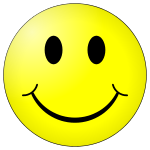 Účastníte se celostátních kol soutěží - Pangea
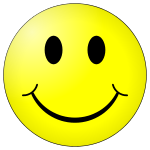 Eurorébus
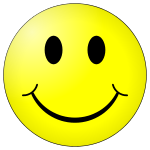 Finanční gramotnost
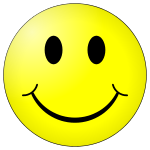 Hrajeme si s e Twinningem
A taky se těšíme na prázdniny
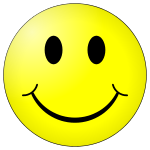